Автоматизоване створення й публікування веб-ресурсів
Структура веб-сайту
Головна сторінка
Меню сайту
Гіперпосилання 
на інші сторінки 
або сайти
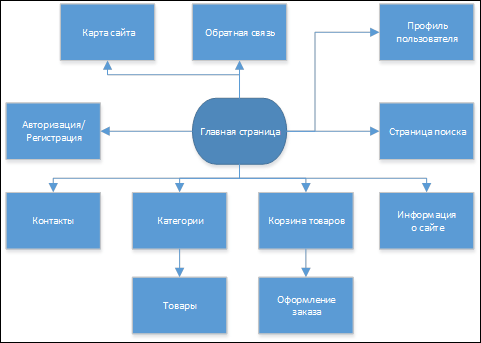 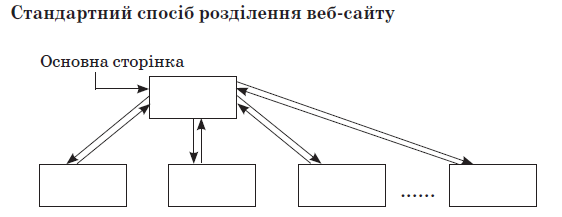 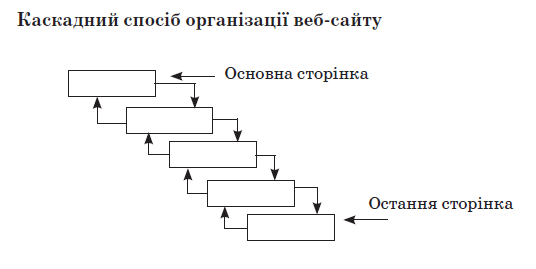 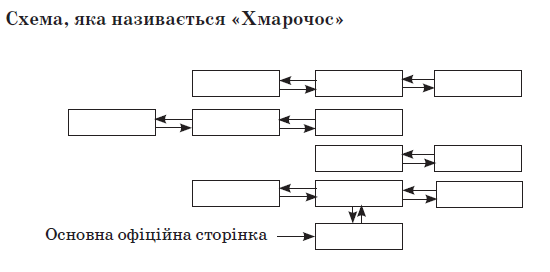 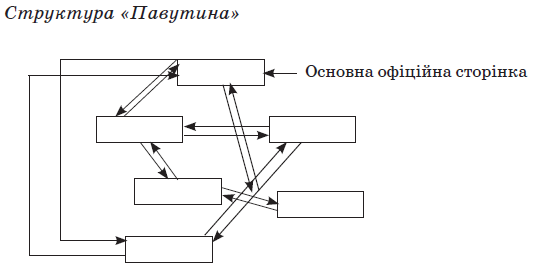 HTML (англ. HyperText Markup Language — мова розмітки гіпертексту) — це мова тегів, якою пишуться гіпертекстові документи для мережі Інтернет.
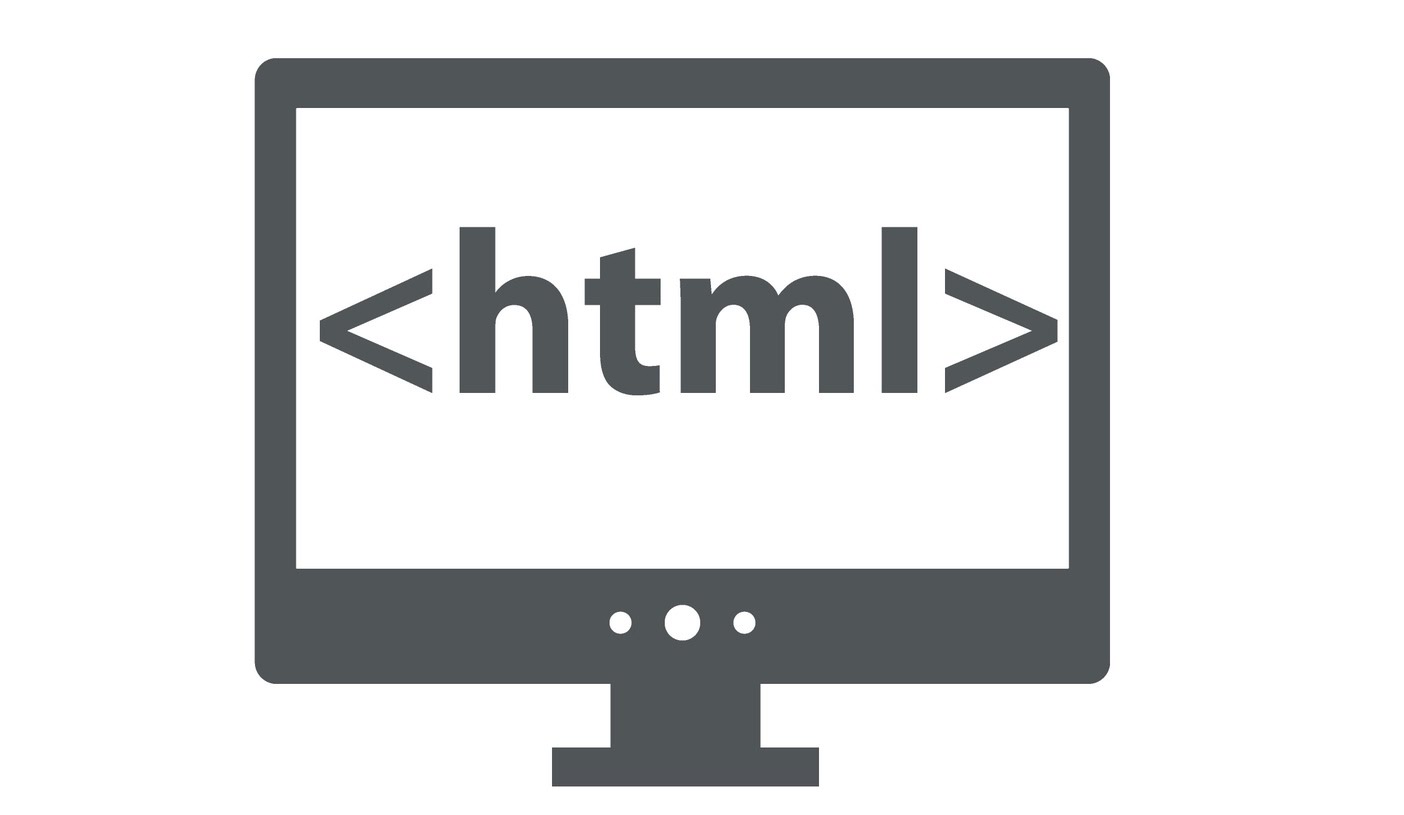 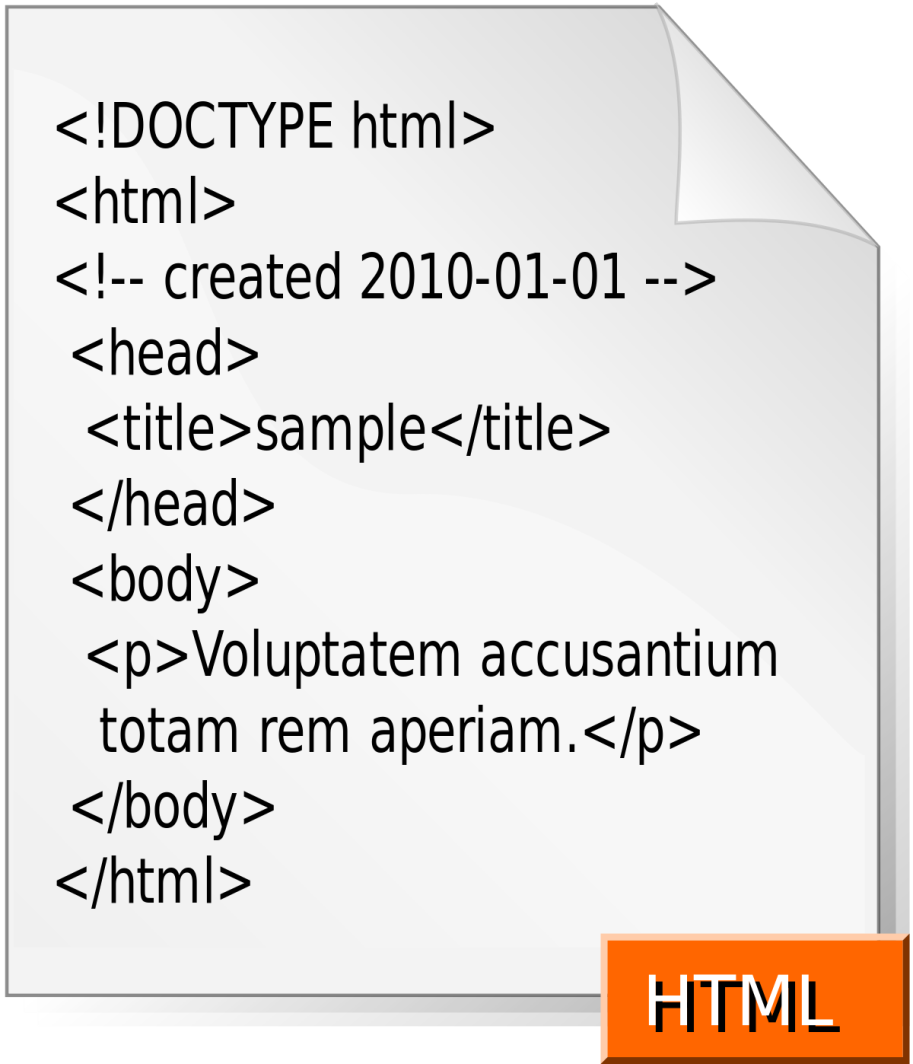 Структура html-документа:
<html> початок документа
<head> заголовок документа зі службовою інформацією
<title> містить назву, що відображатиметься на вкладці </title>
</head> кінець заголовка документа
<body> «тіло» документа: все, що відображається на веб-сторінці </body>
</html> кінець документа
Етапи створення сайту

І етап	Попередній етап розробки сайту.
ІІ етап	Етап проектування сайту.
ІІІ етап	Етап розробки й тестування сайту.
VІ етап	Розміщення сайту.
V етап	Розвиток ресурсу.
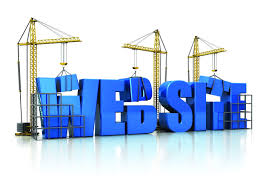